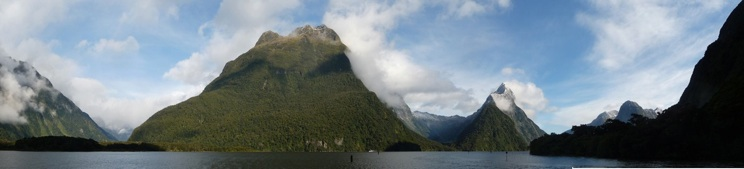 Tectonic Geomorphology2nd EditionBurbank and Anderson
Chapter 11: Numerical modeling of landscape evolution
 Figures, Boxes, Plates, Tables
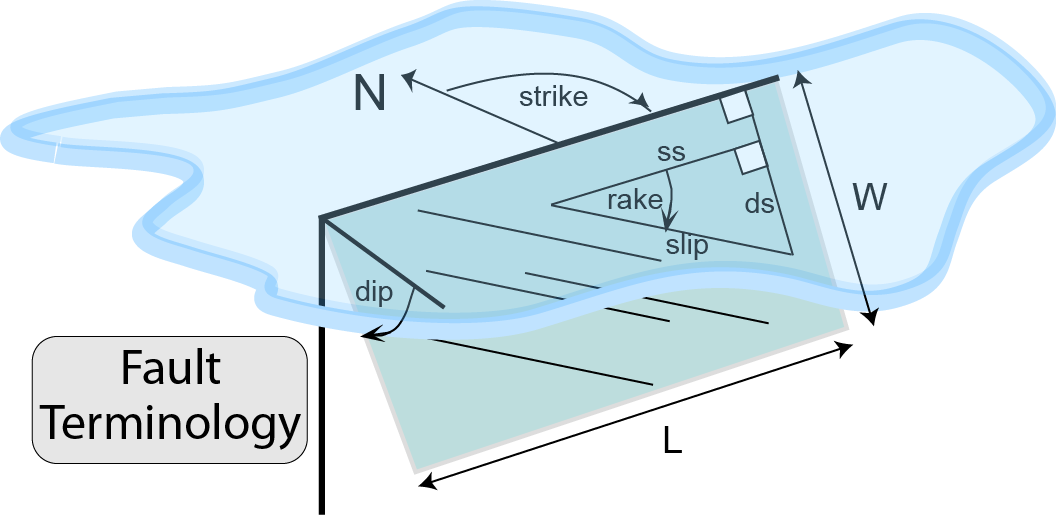 Burbank and Anderson, 2011, Tectonic Geomorphology, Chapter 11
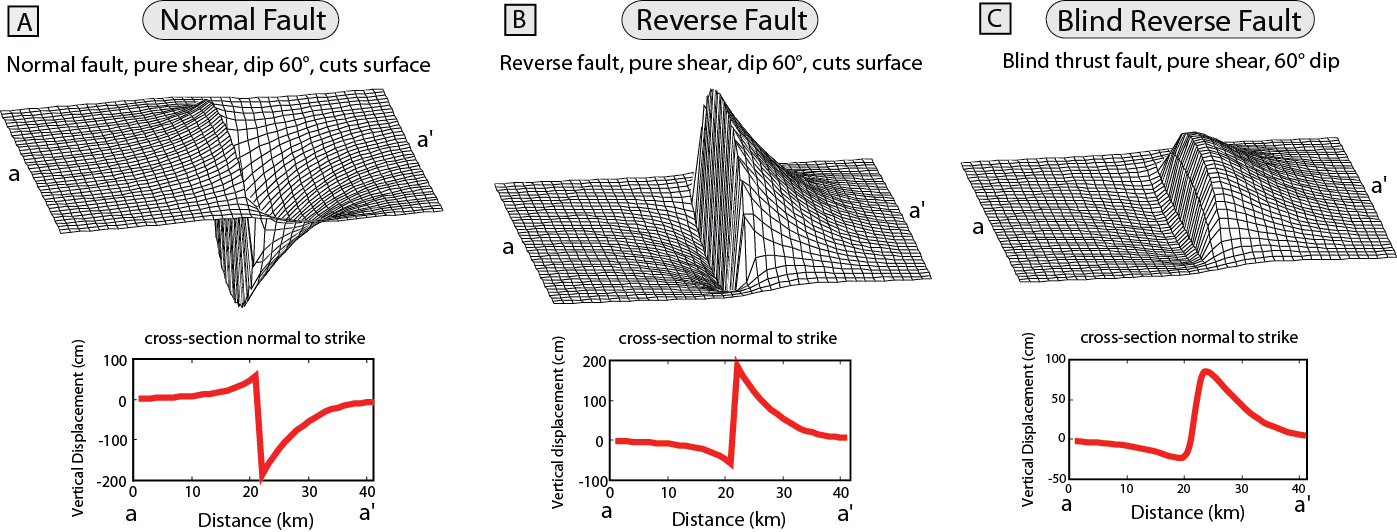 Burbank and Anderson, 2011, Tectonic Geomorphology, Chapter 11
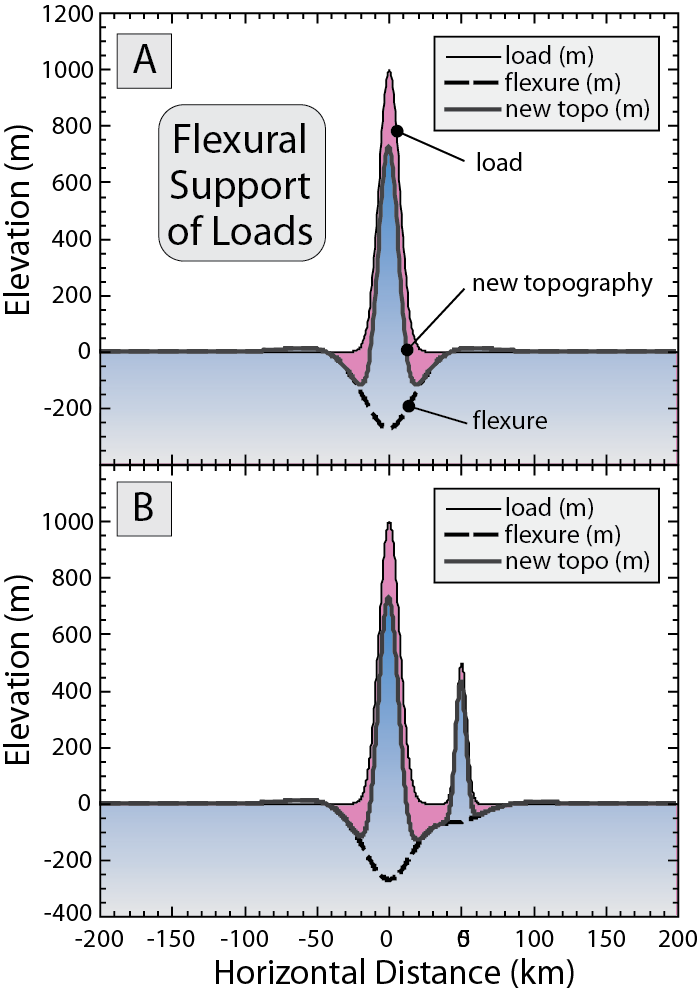 Burbank and Anderson, 2011, Tectonic Geomorphology, Chapter 11
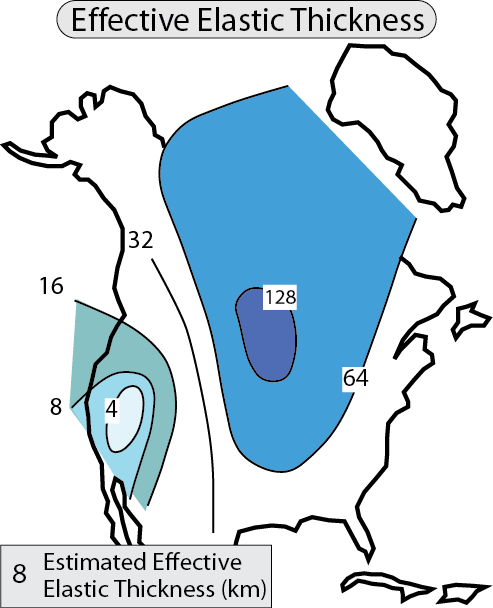 Burbank and Anderson, 2011, Tectonic Geomorphology, Chapter 11
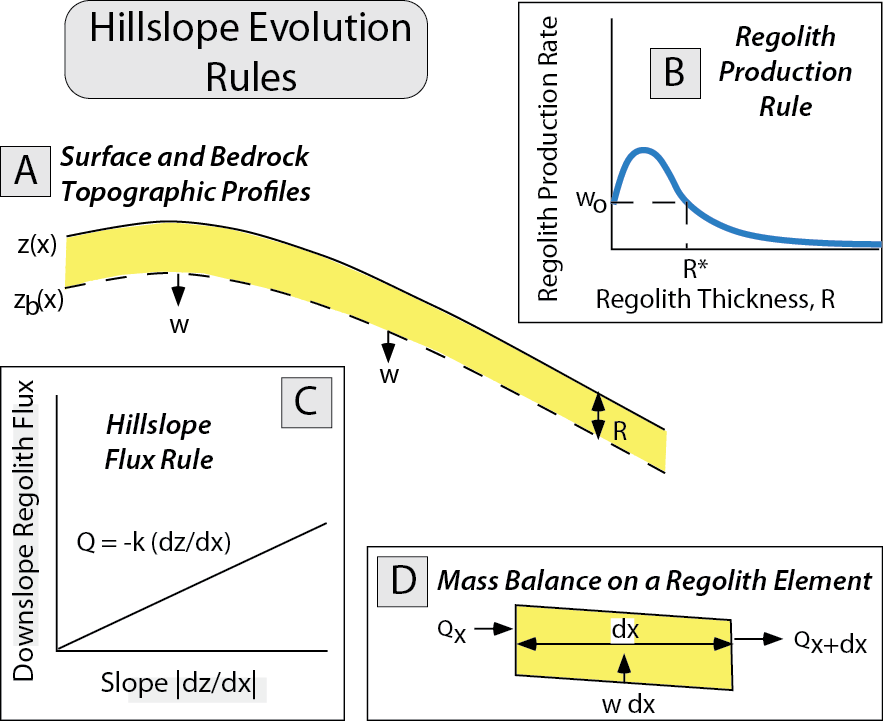 Burbank and Anderson, 2011, Tectonic Geomorphology, Chapter 11
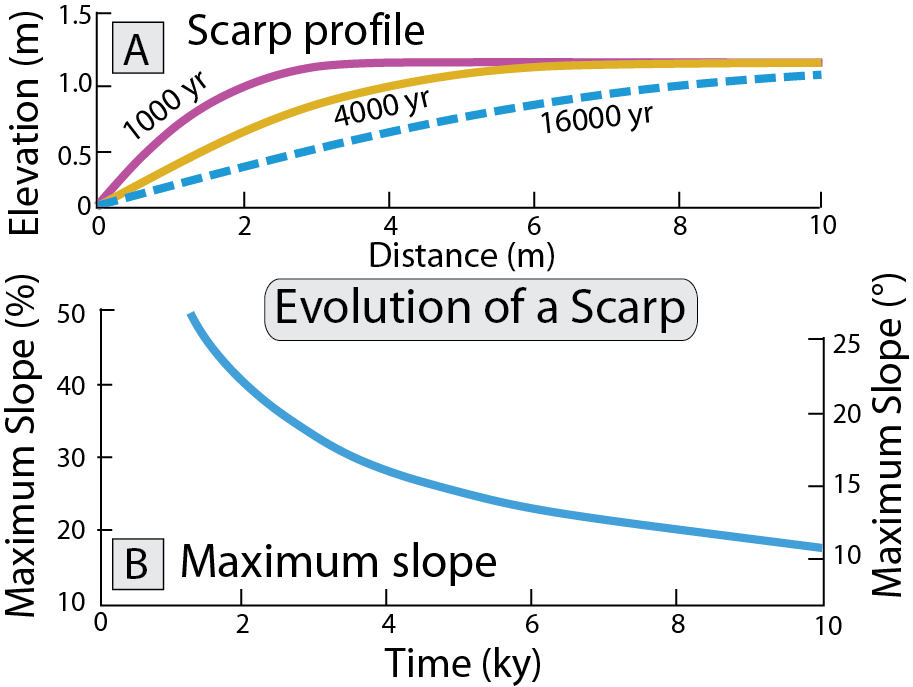 Burbank and Anderson, 2011, Tectonic Geomorphology, Chapter 11
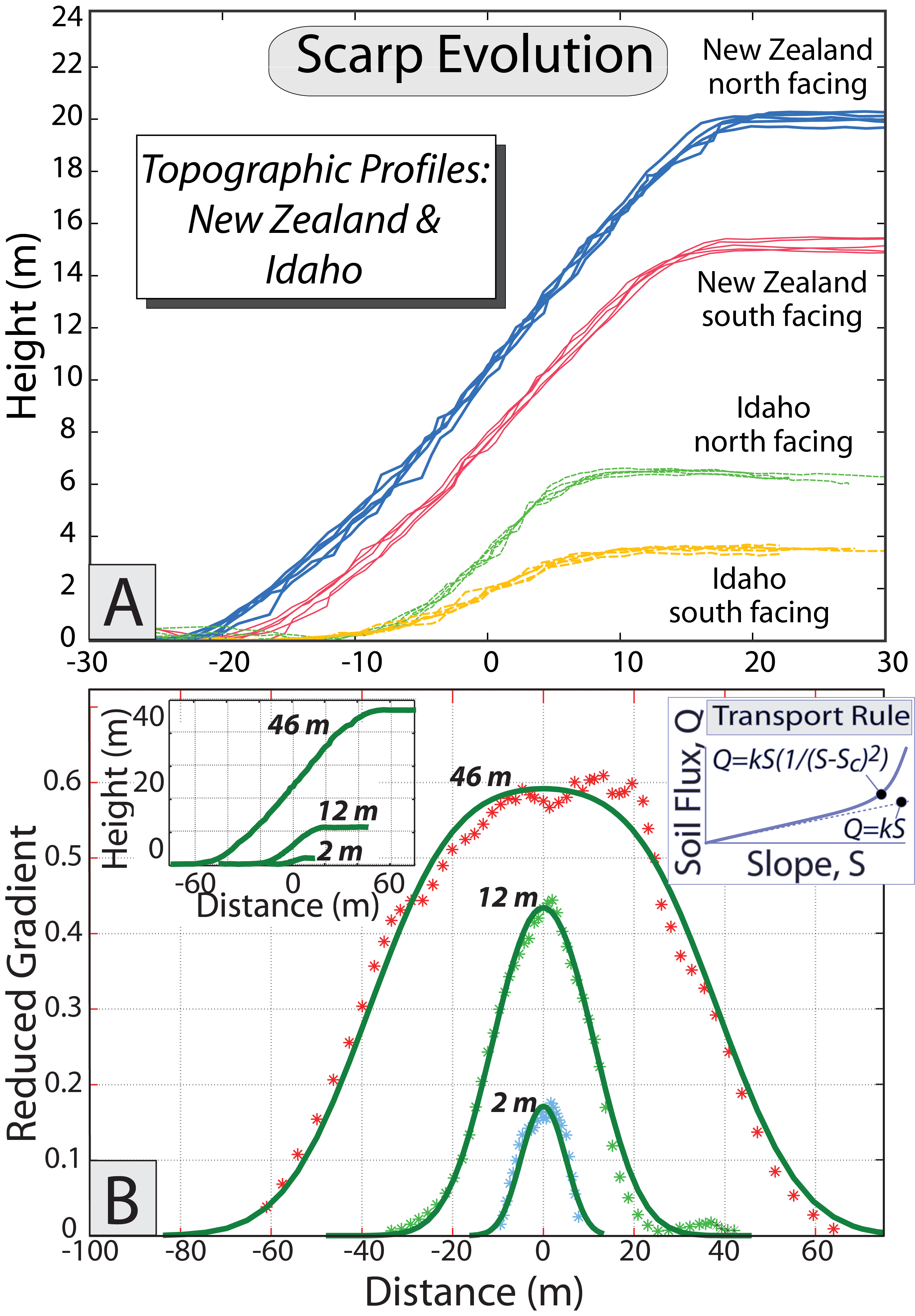 Burbank and Anderson, 2011, Tectonic Geomorphology, Chapter 11
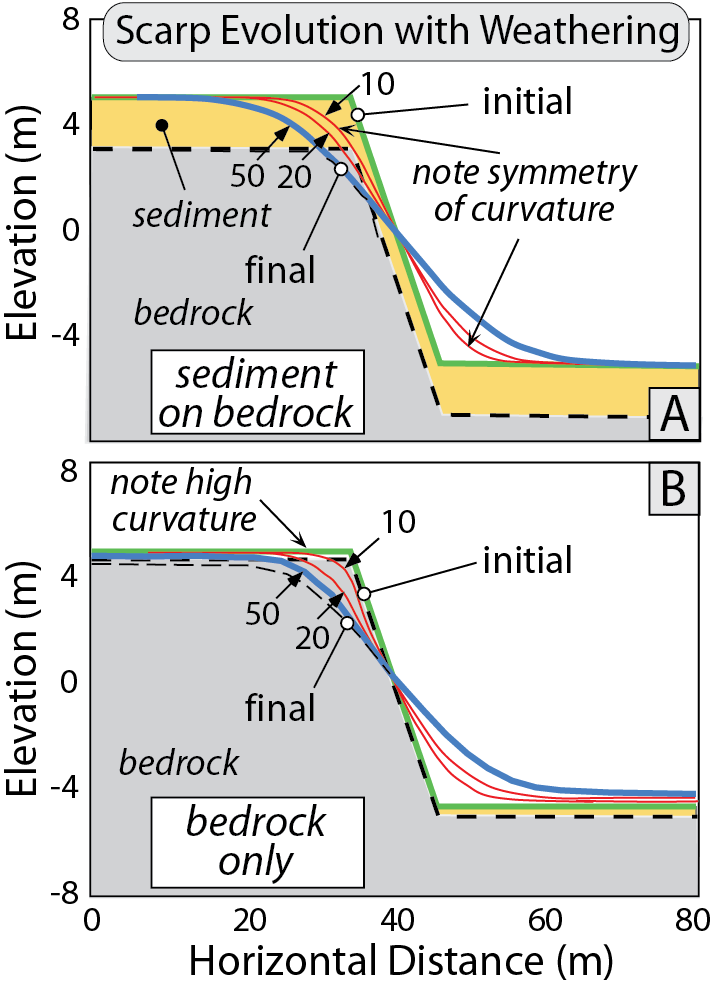 Burbank and Anderson, 2011, Tectonic Geomorphology, Chapter 11
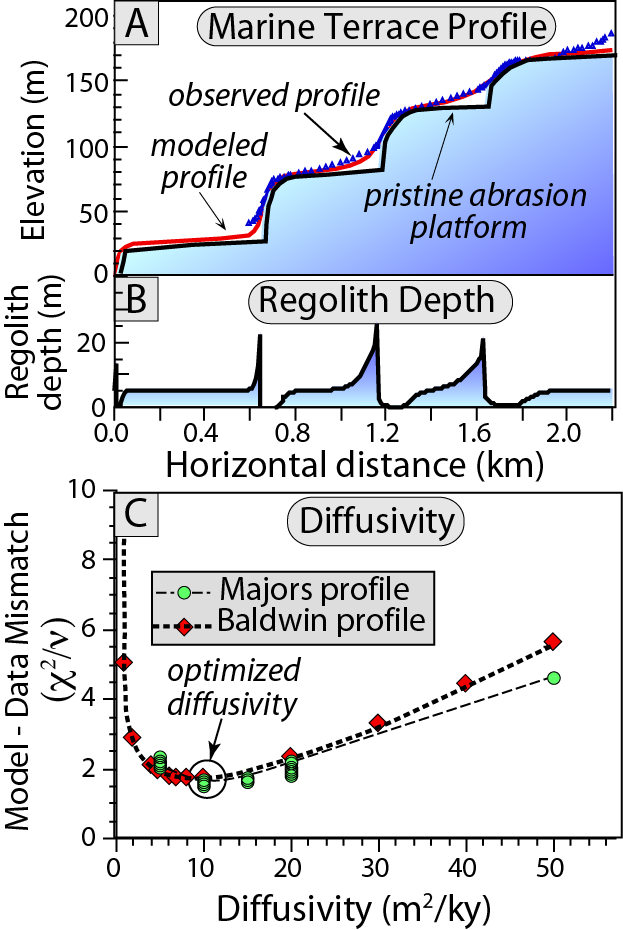 Burbank and Anderson, 2011, Tectonic Geomorphology, Chapter 11
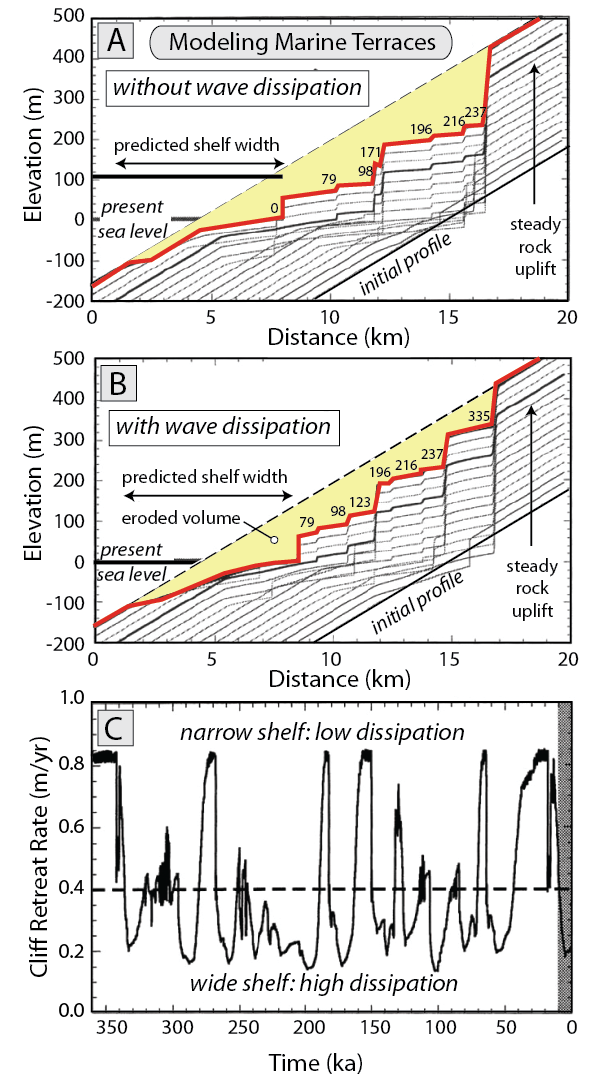 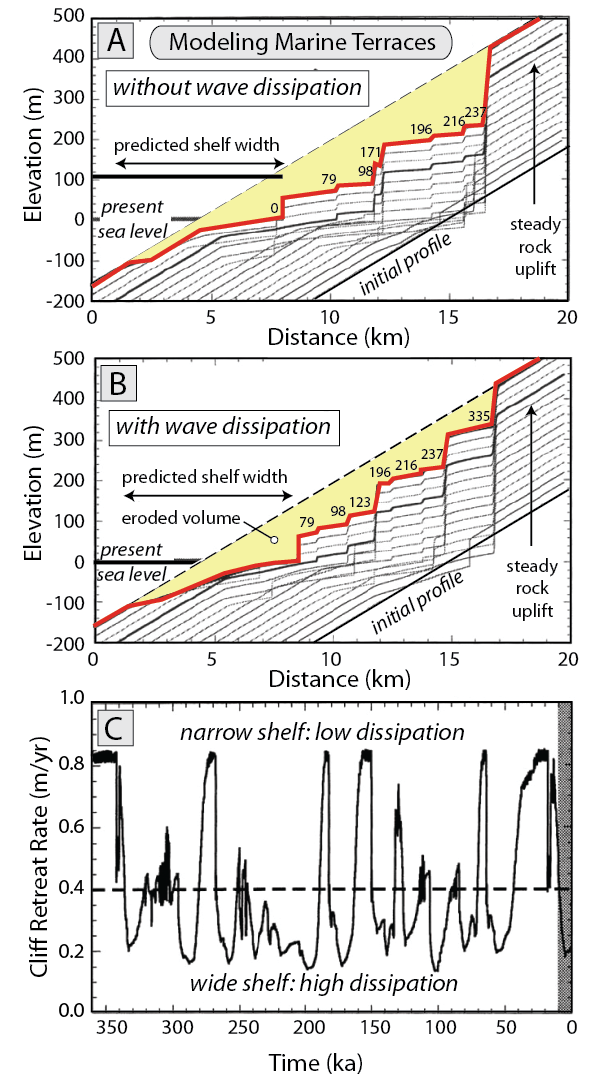 Burbank and Anderson, 2011, Tectonic Geomorphology, Chapter 11
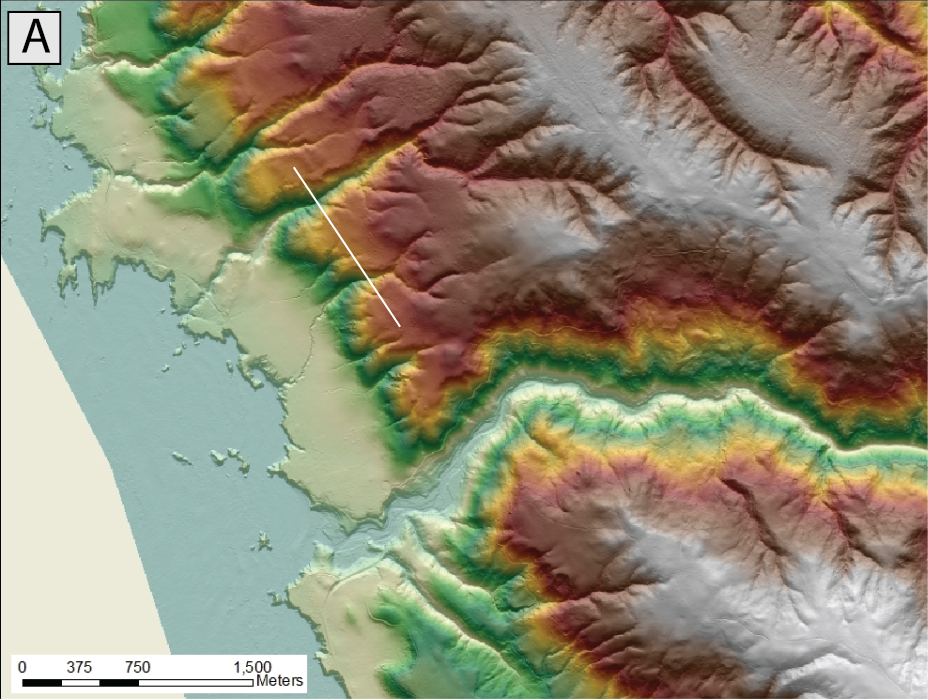 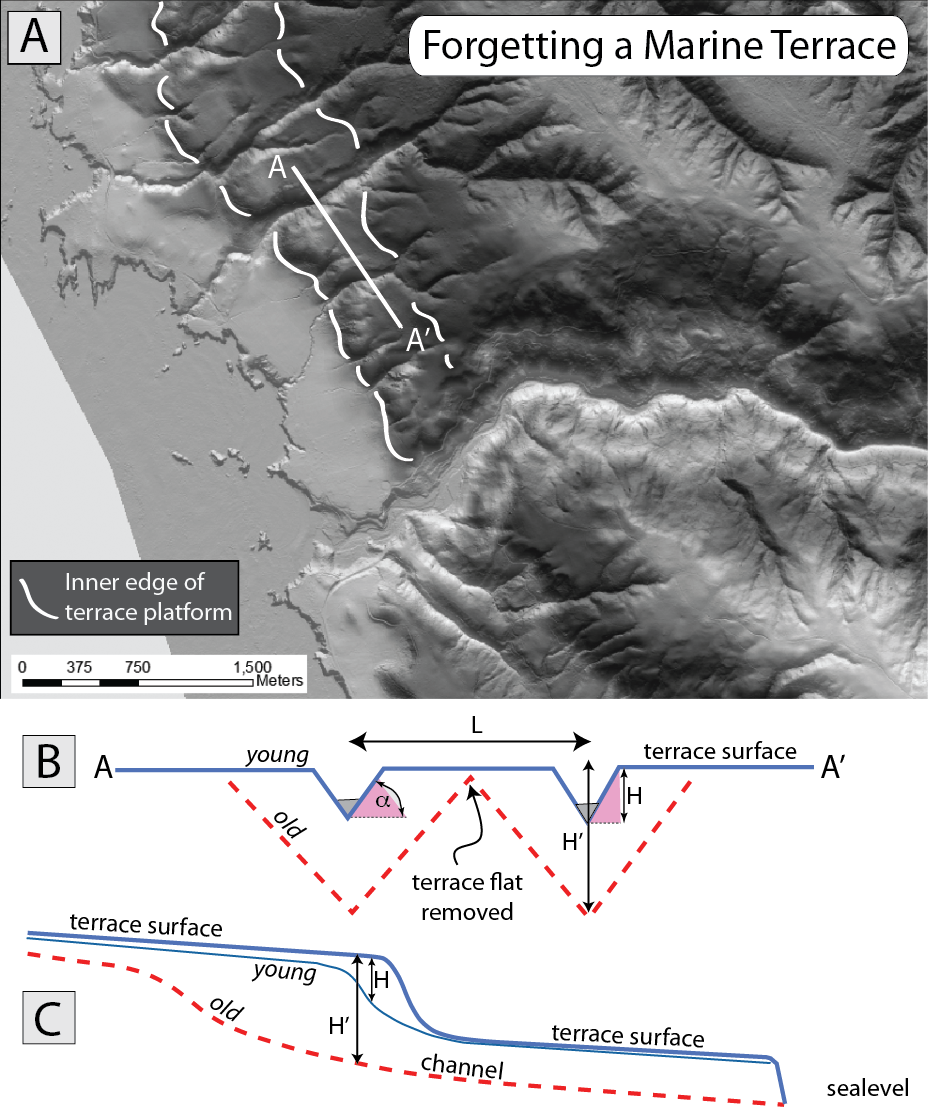 Burbank and Anderson, 2011, Tectonic Geomorphology, Chapter 11
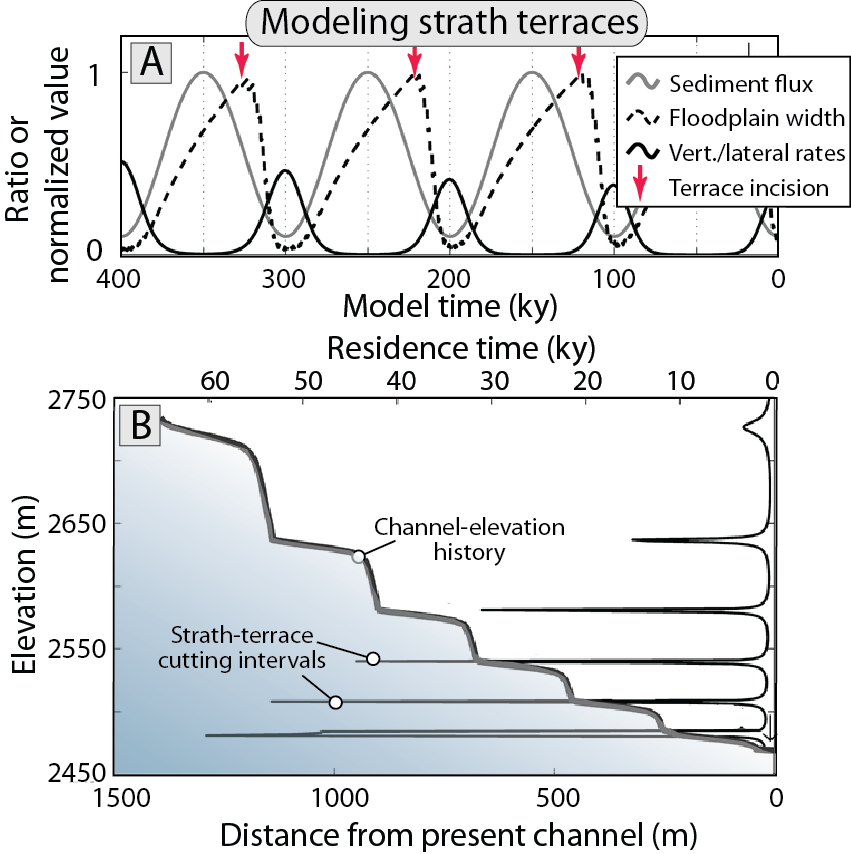 Burbank and Anderson, 2011, Tectonic Geomorphology, Chapter 11
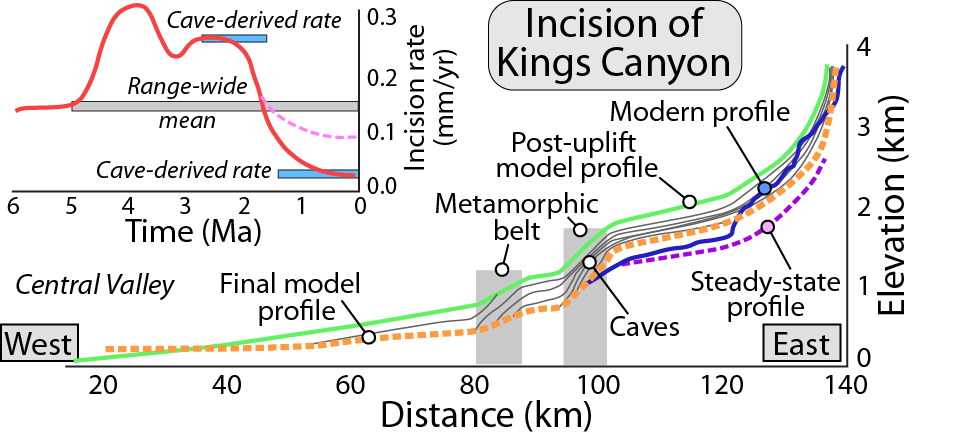 Burbank and Anderson, 2011, Tectonic Geomorphology, Chapter 11
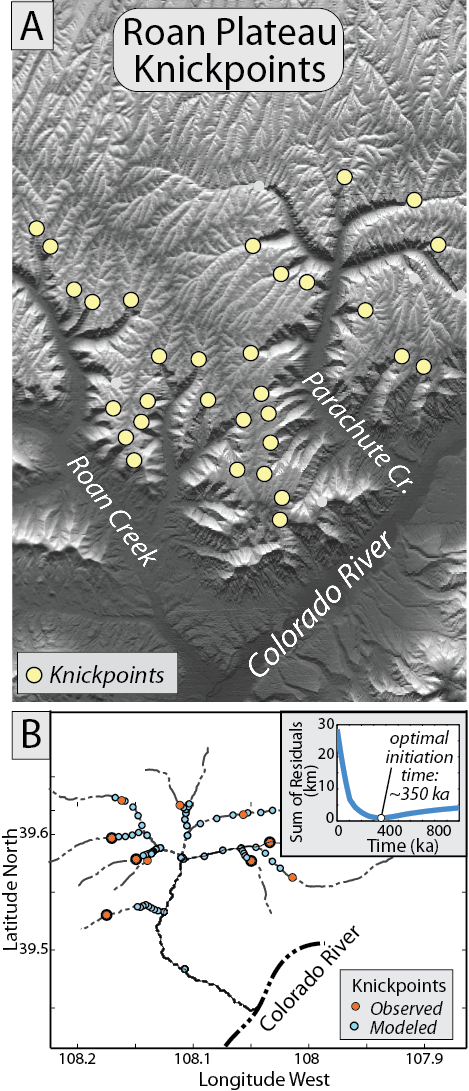 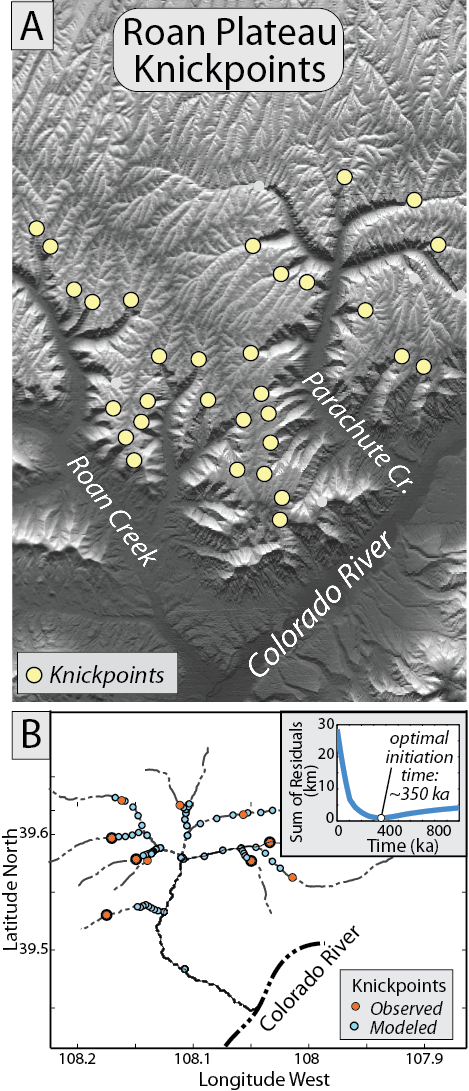 Burbank and Anderson, 2011, Tectonic Geomorphology, Chapter 11
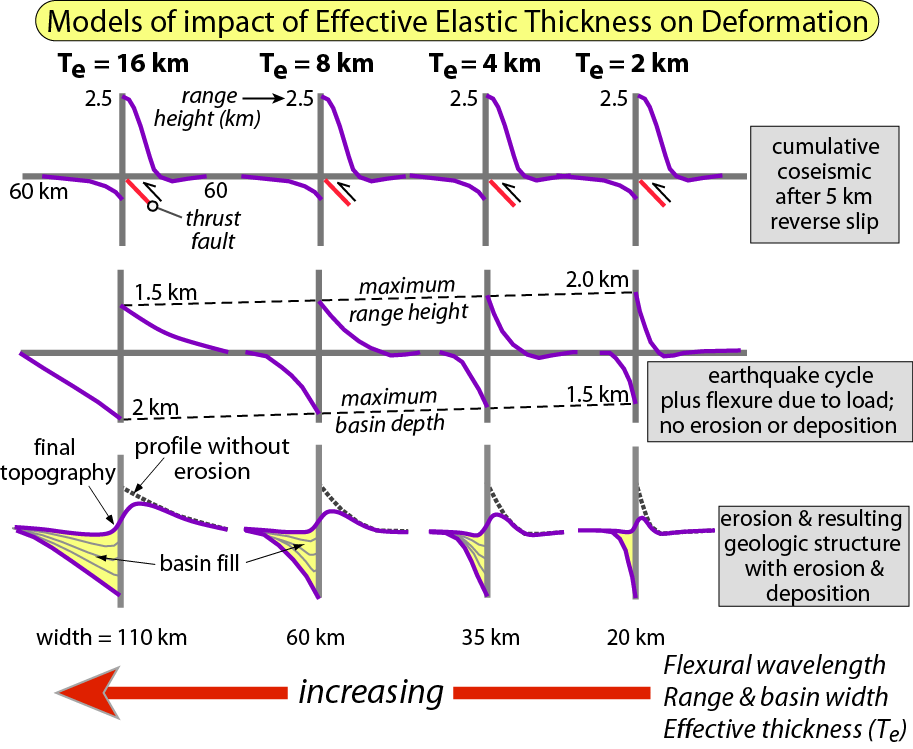 Burbank and Anderson, 2011, Tectonic Geomorphology, Chapter 11
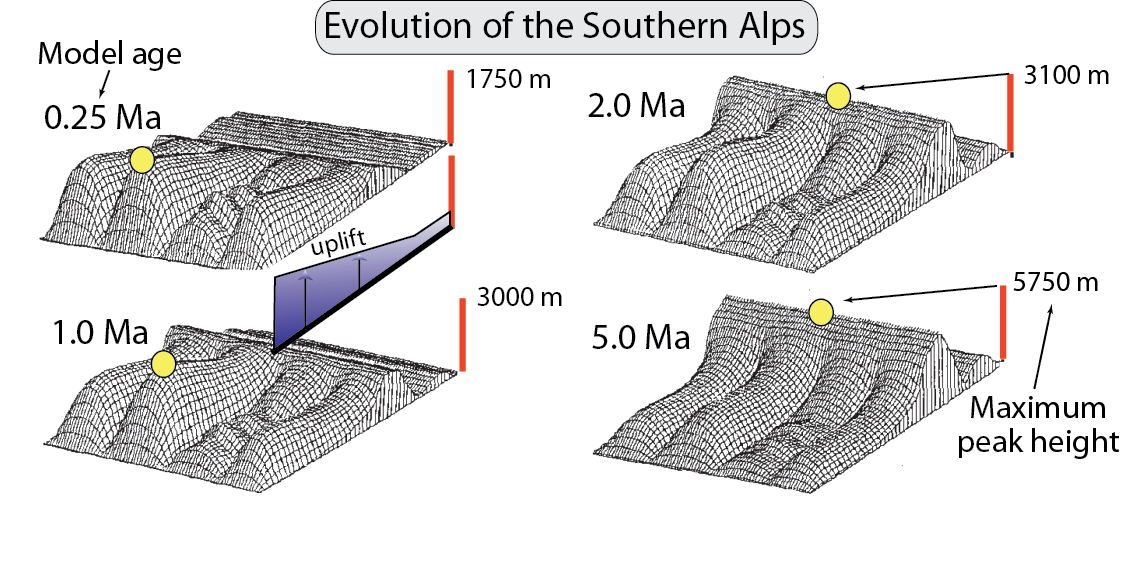 Burbank and Anderson, 2011, Tectonic Geomorphology, Chapter 11
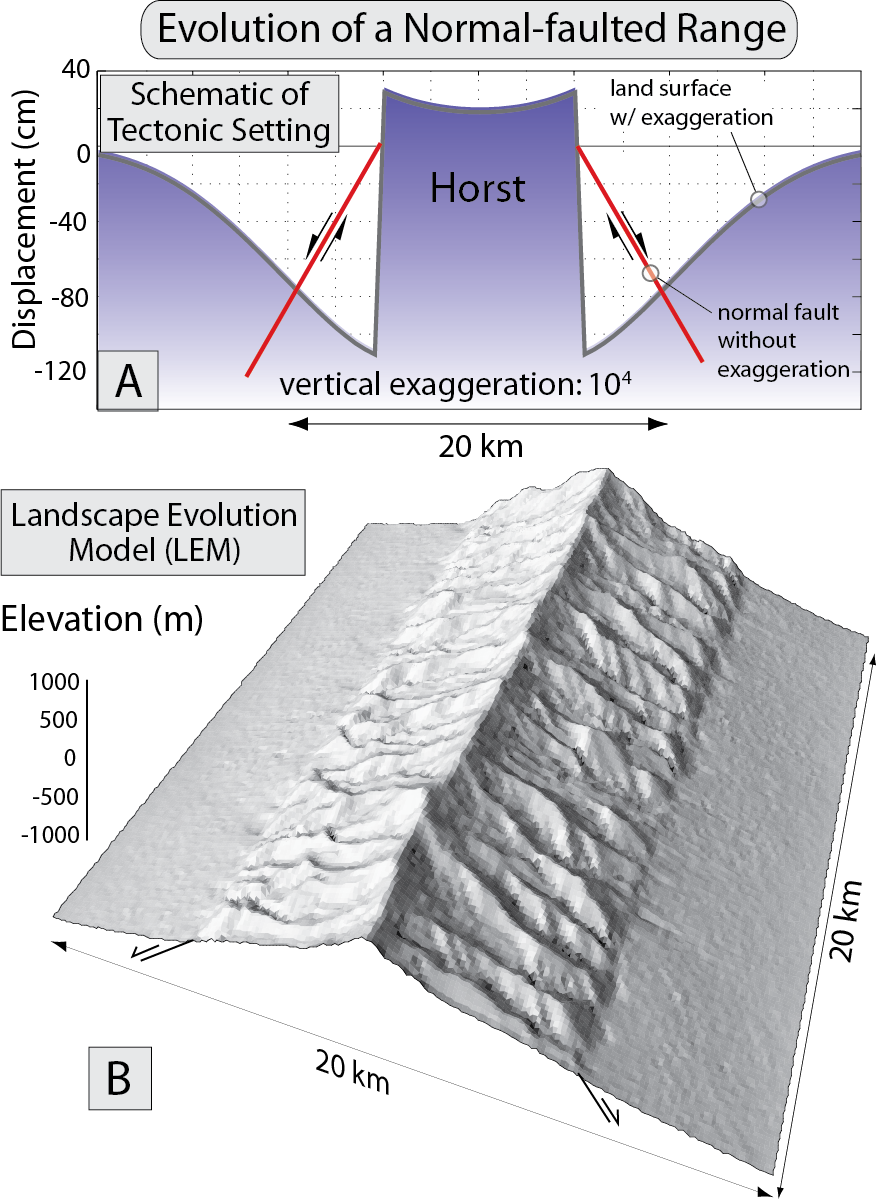 Burbank and Anderson, 2011, Tectonic Geomorphology, Chapter 11
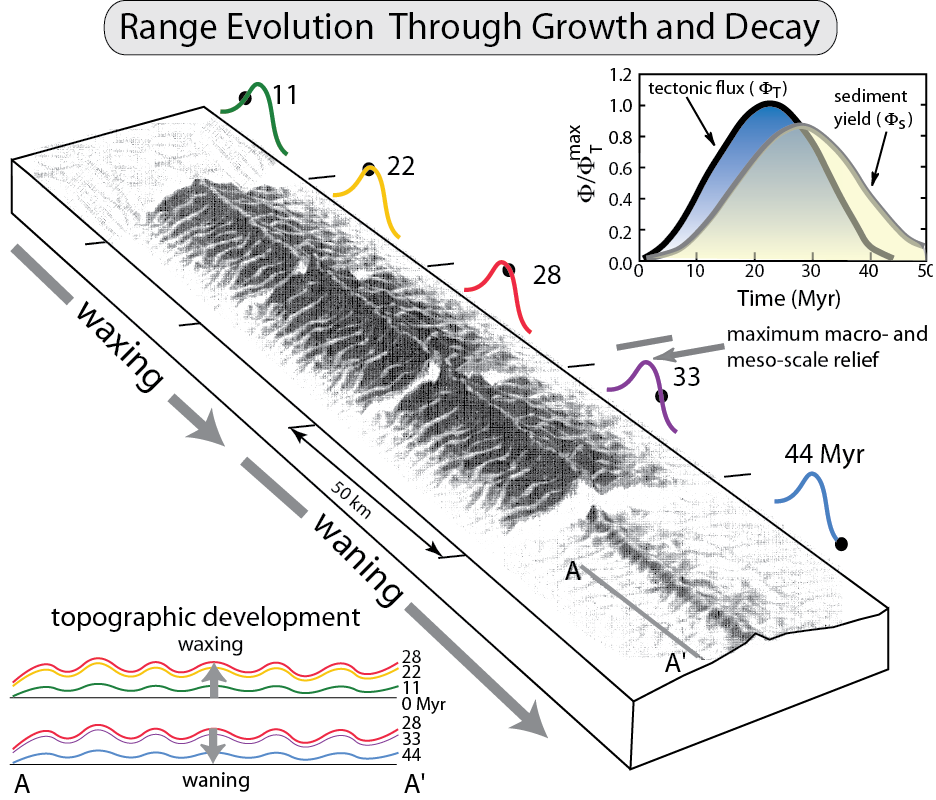 Burbank and Anderson, 2011, Tectonic Geomorphology, Chapter 11
Strain without erosion
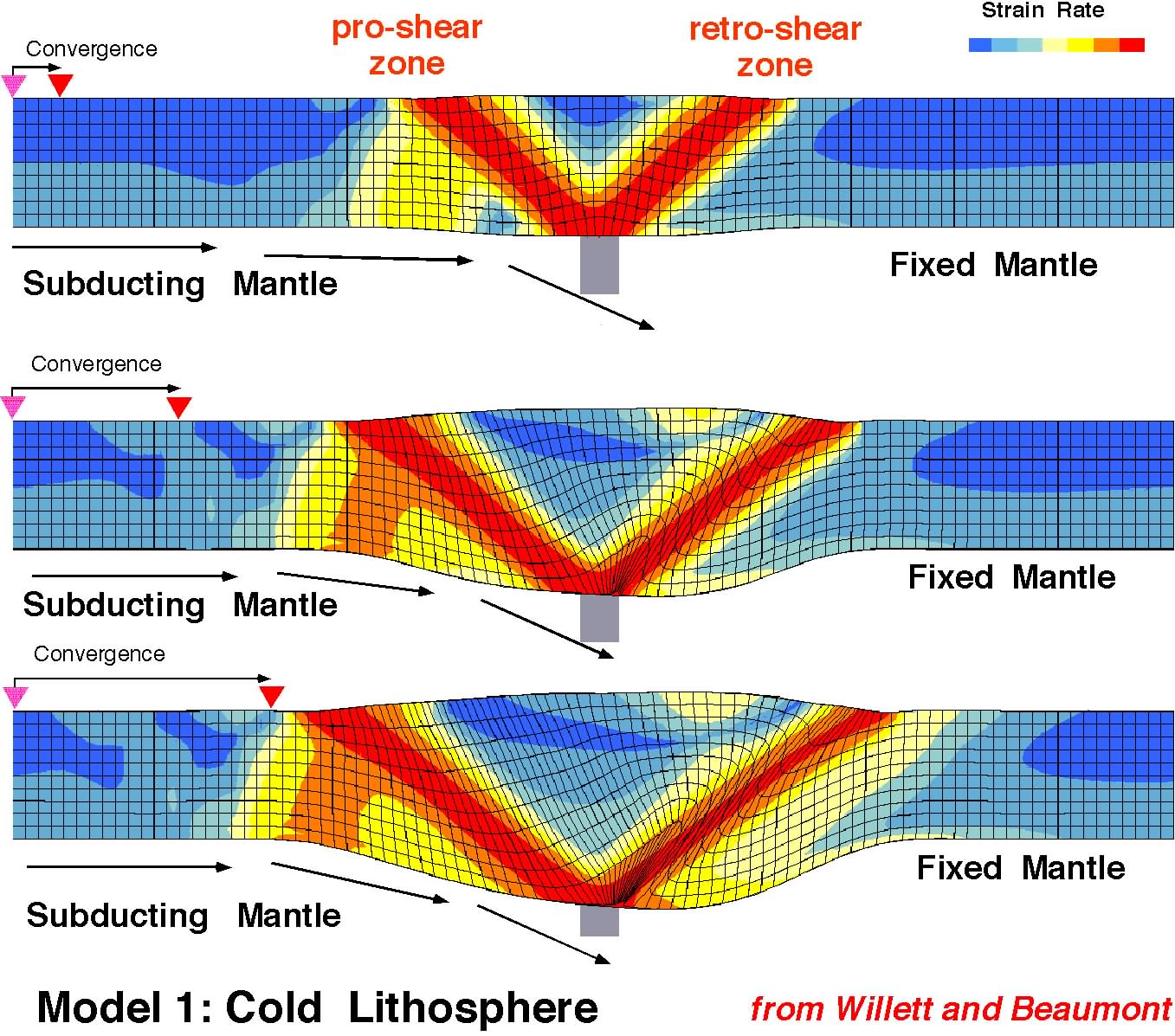 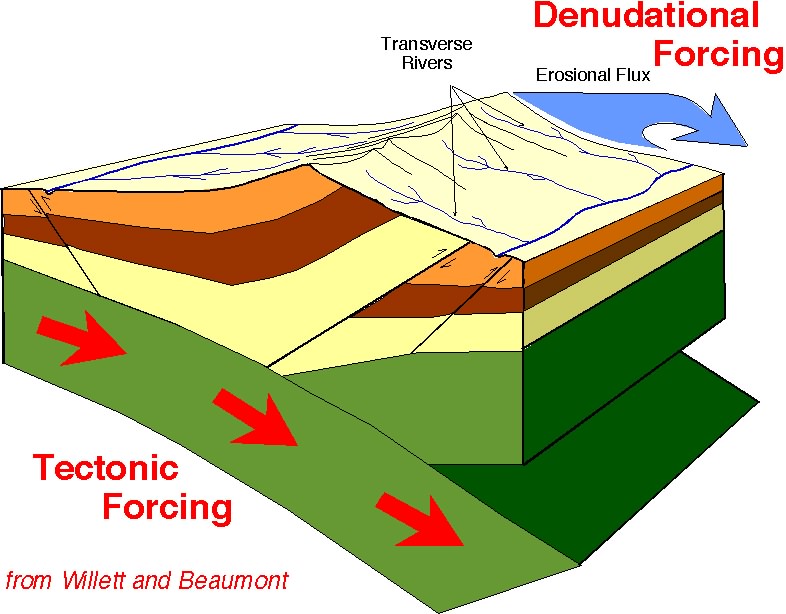 looking at this face in cross section
after Willett
• Symmetrical strain
• Broadening
• Thickening
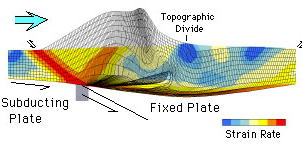 Orographic Exhumation (pro-side)
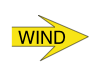 eroded mass
Contrast of Pro- and Retro-wedge erosion, topography, strain
highest topography
highest
strain
“S”
point
maximum
thickening
(retro-side)
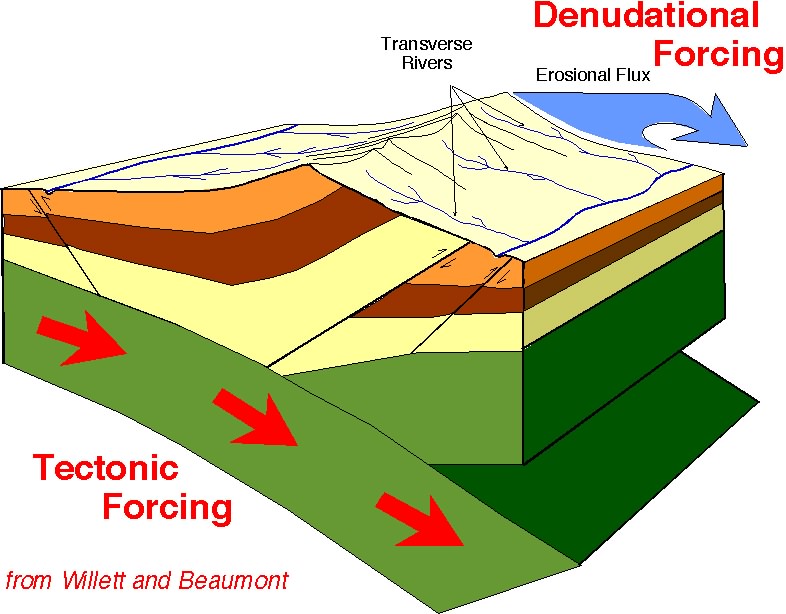 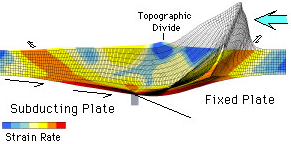 eroded mass
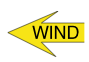 highest topography
highest
strain
“S”
point
after Willett,
1999
maximum
thickening
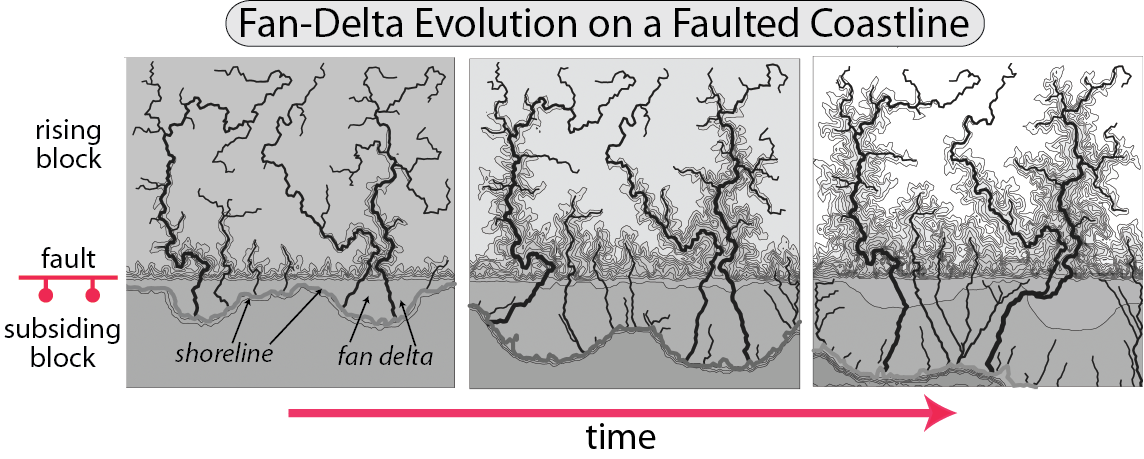 Burbank and Anderson, 2011, Tectonic Geomorphology, Chapter 11
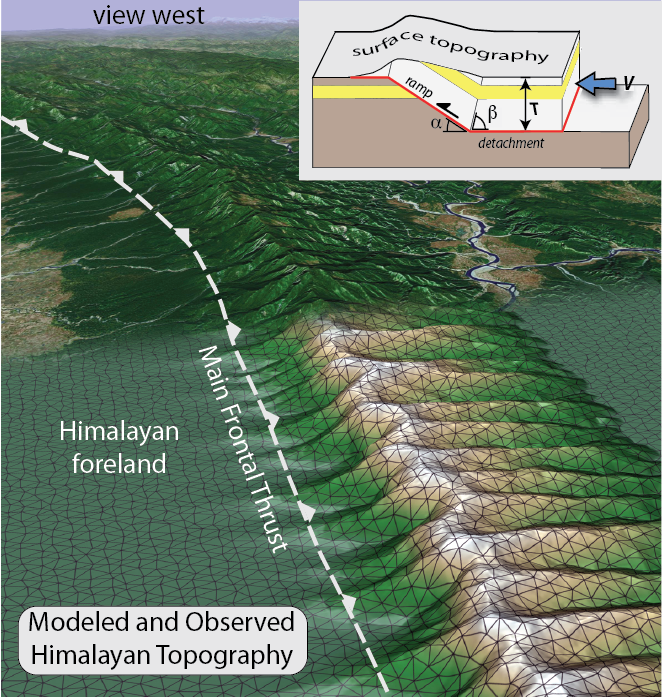 Burbank and Anderson, 2011, Tectonic Geomorphology, Chapter 11
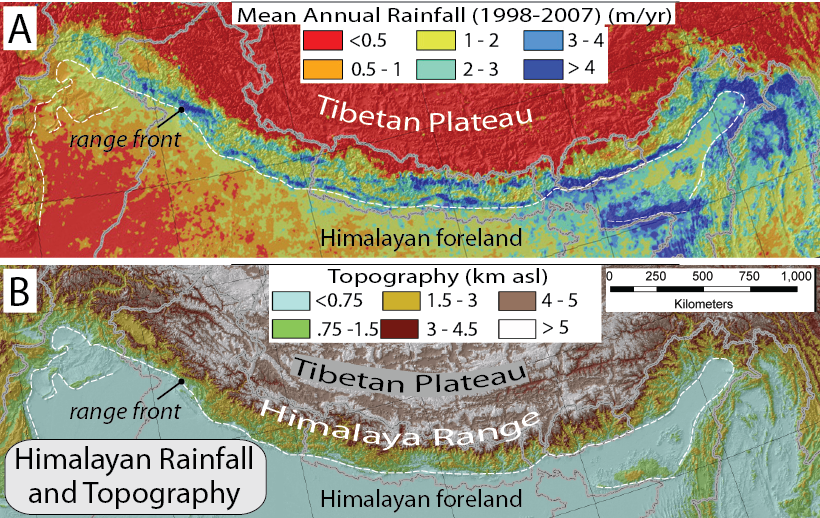 Burbank and Anderson, 2011, Tectonic Geomorphology, Chapter 11
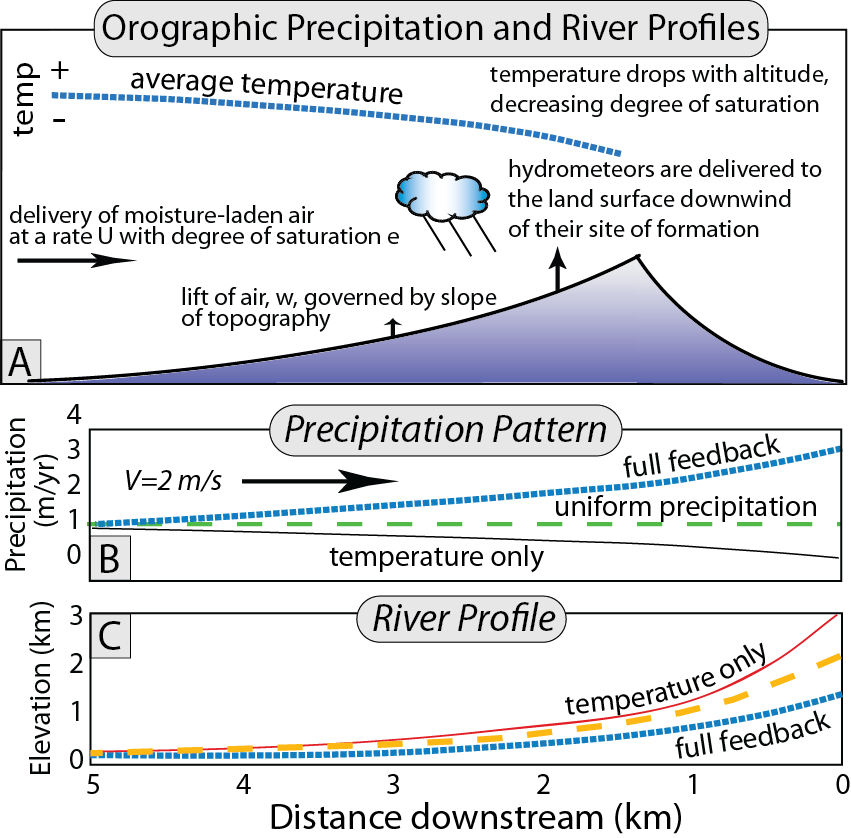 Burbank and Anderson, 2011, Tectonic Geomorphology, Chapter 11
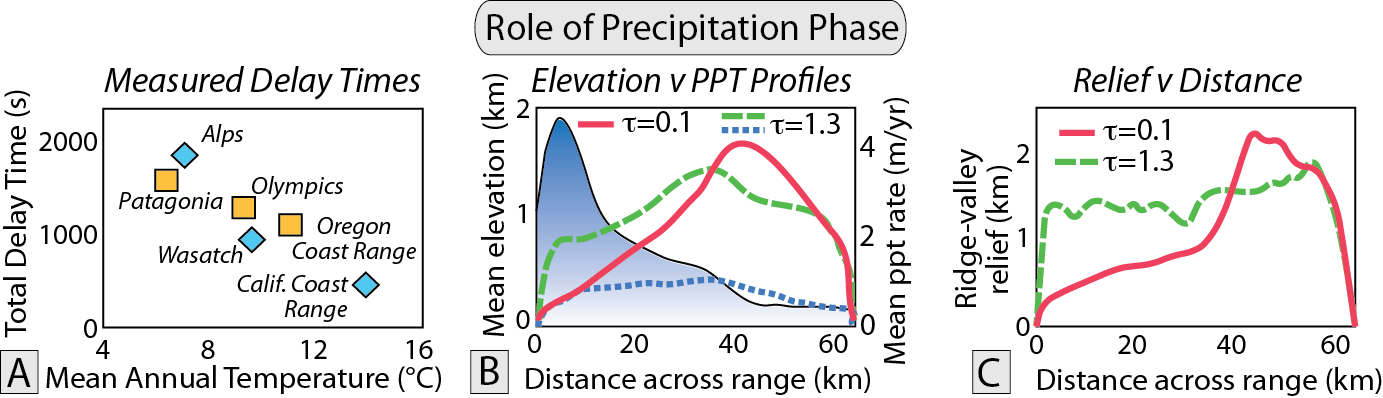 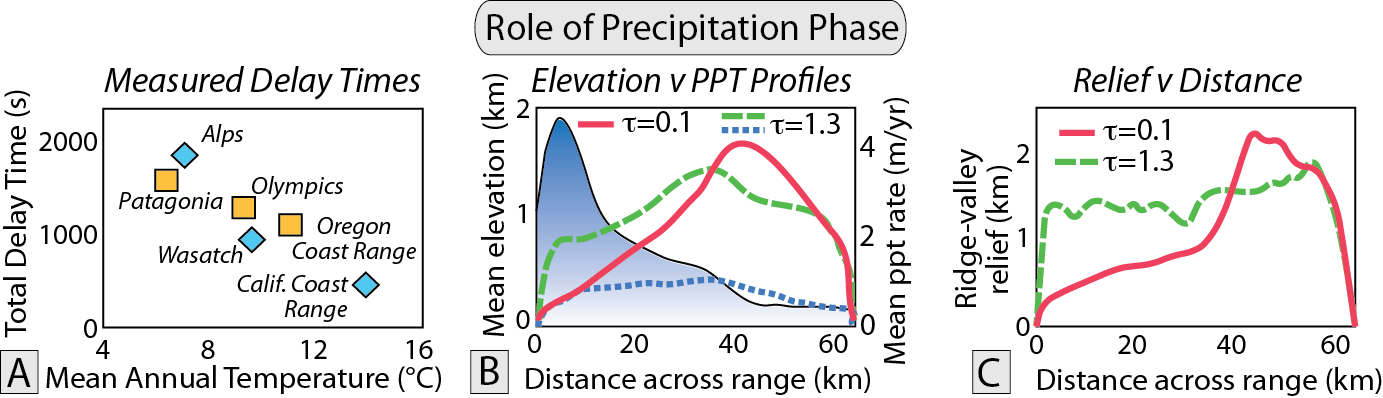 Burbank and Anderson, 2011, Tectonic Geomorphology, Chapter 11
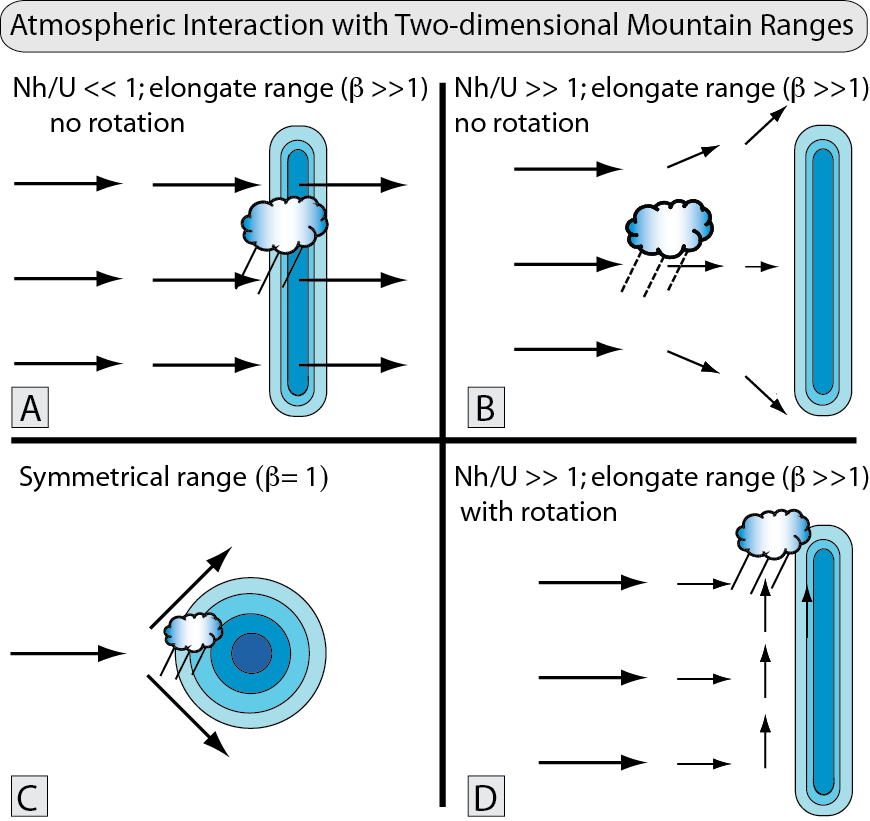 Burbank and Anderson, 2011, Tectonic Geomorphology, Chapter 11
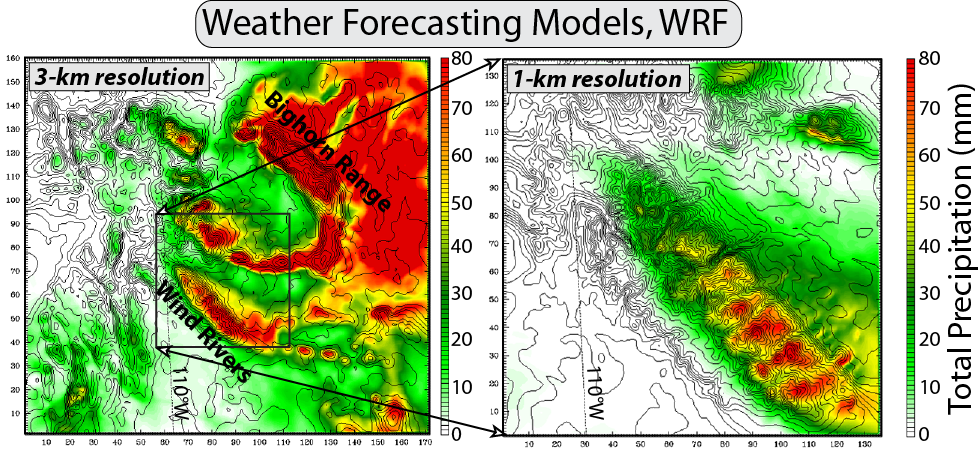 Burbank and Anderson, 2011, Tectonic Geomorphology, Chapter 11
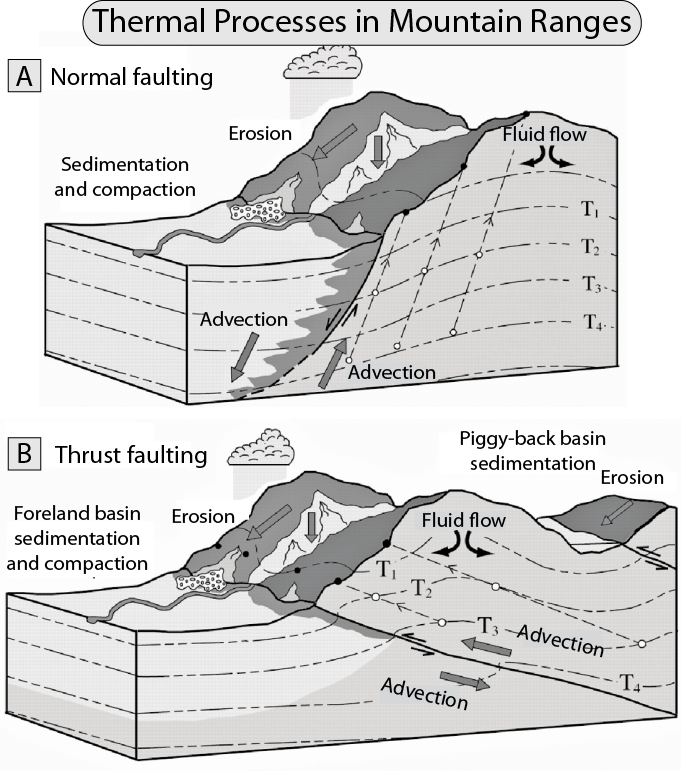 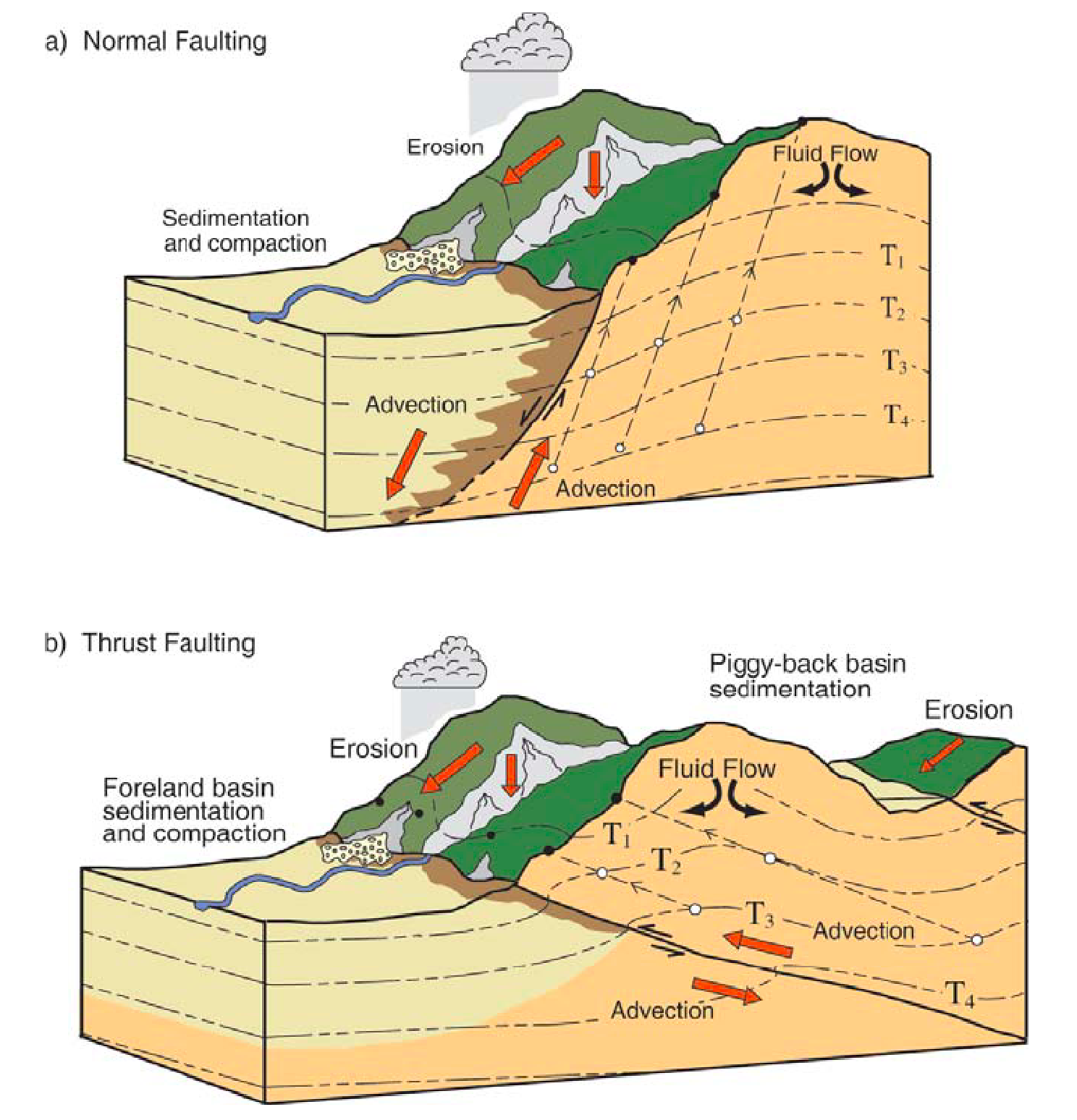 Burbank and Anderson, 2011, Tectonic Geomorphology, Chapter 11
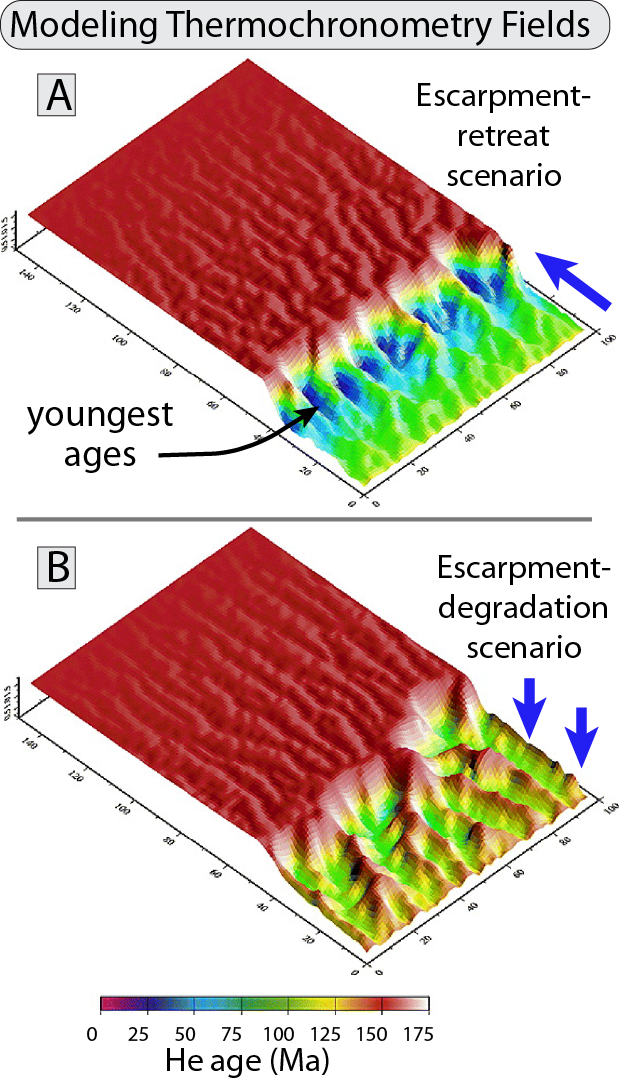 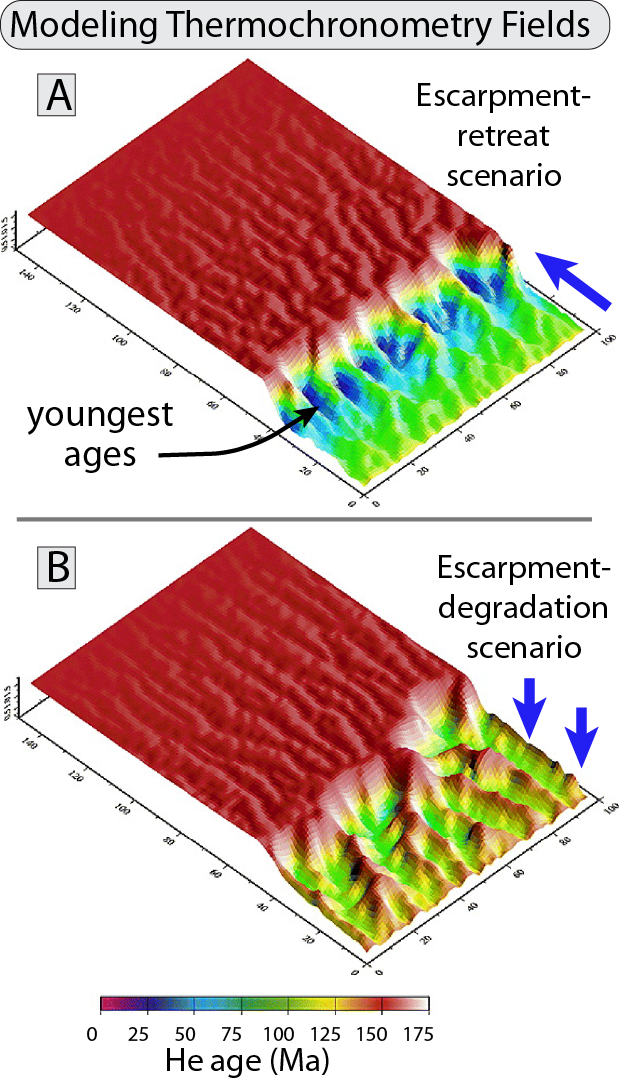 Burbank and Anderson, 2011, Tectonic Geomorphology, Chapter 11
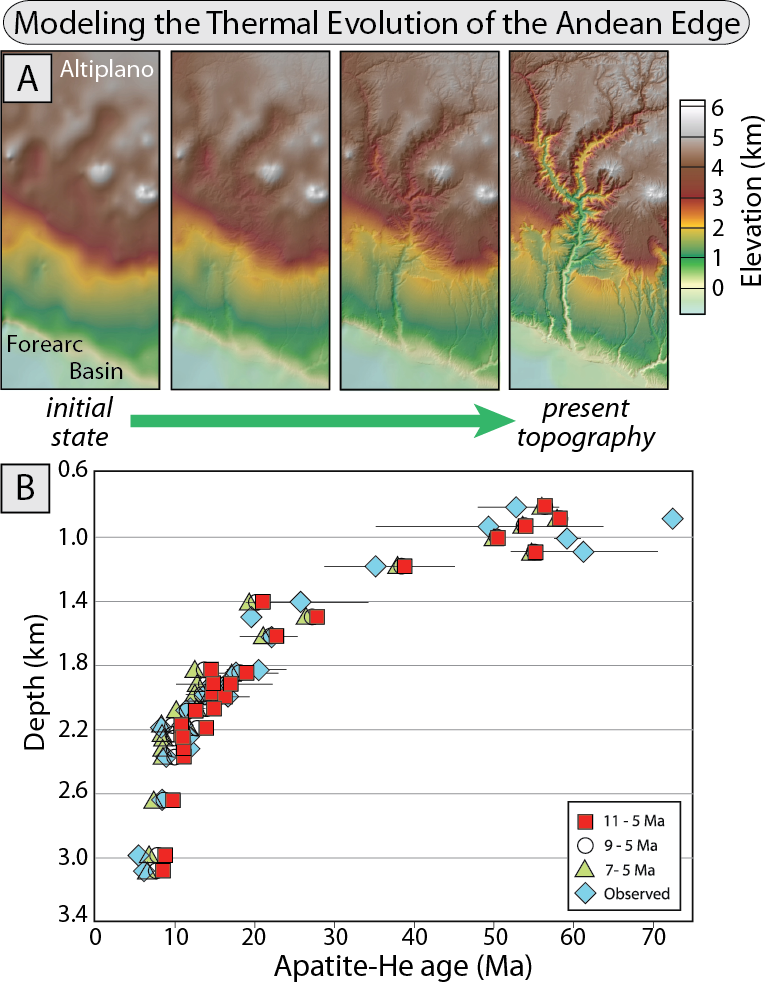 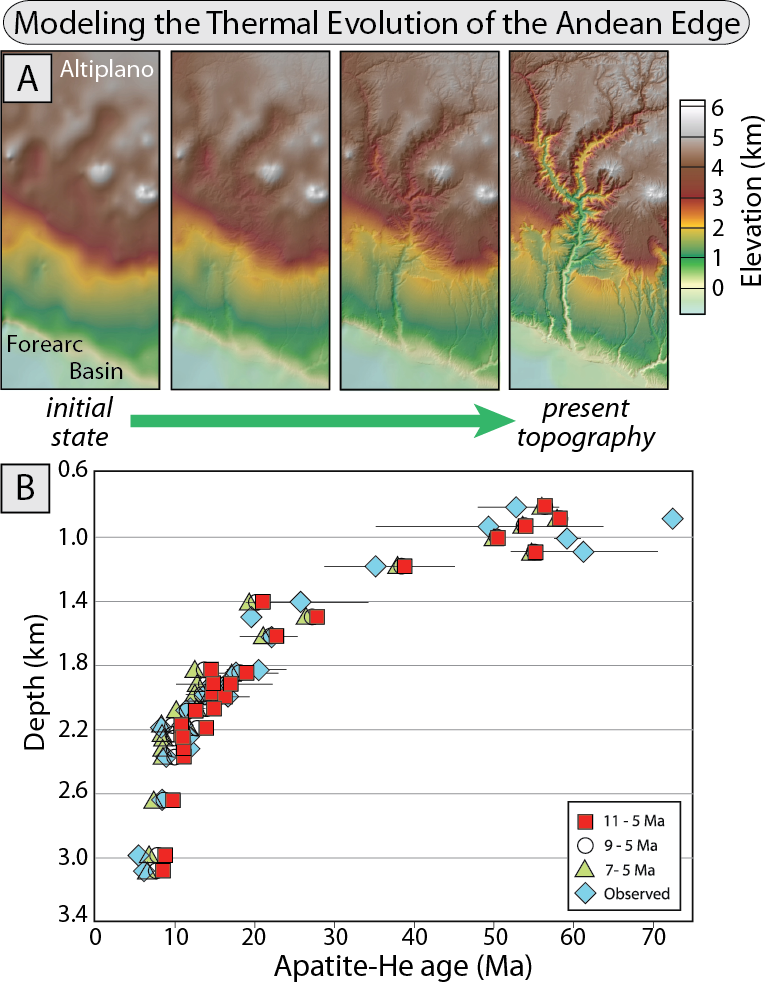 Burbank and Anderson, 2011, Tectonic Geomorphology, Chapter 11
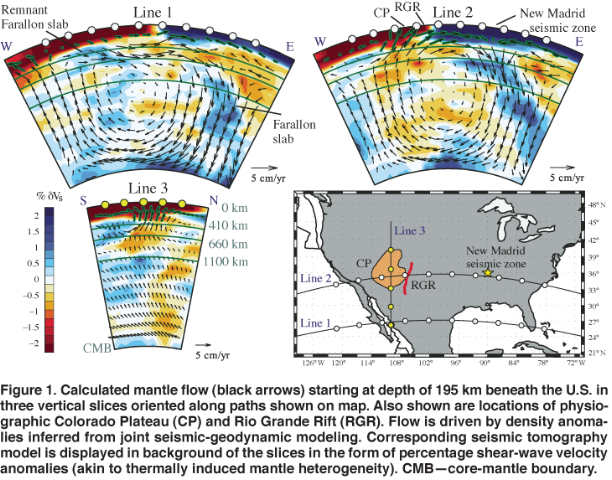 [Speaker Notes: Moucha, R., Forte, A. M., Rowley, D. B., Mitrovica, J. X., Simmons, N. A., and Grand, S. P., 2008, Mantle convection and the recent evolution of the Colorado Plateau and the Rio Grande Rift valley: Geology, v. 36, p. 439-442.]
A–E: Predicted dynamic topography over western United States for five different geological times based on model M2.
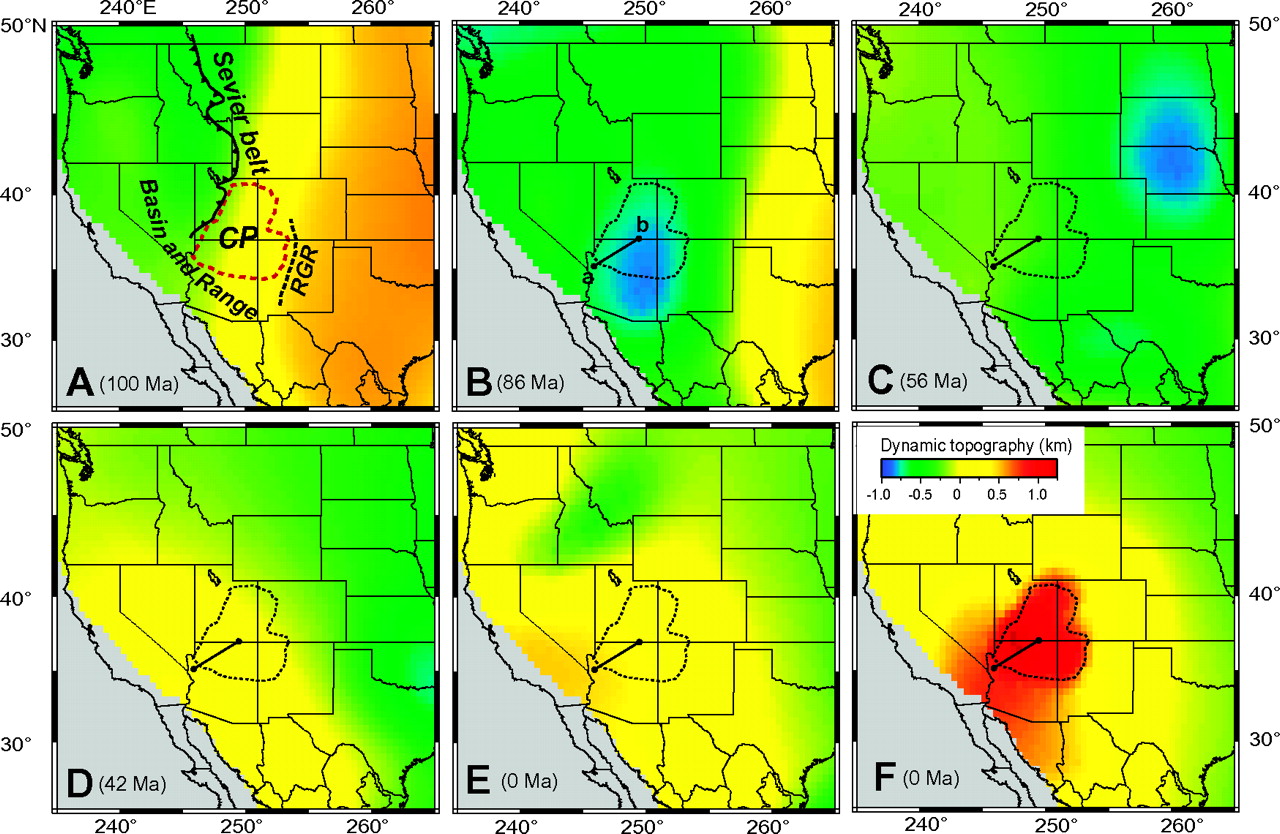 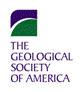 Liu L , Gurnis M Geology 2010;38:663-666
©2010 by Geological Society of America
[Speaker Notes: A–E: Predicted dynamic topography over western United States for five different geological times based on model M2. F: Topography for present-day, based on M4. Line a–b is study profile of Flowers et al. (2008), as in Figure 2. Tectonic features are shown for their present-day location. CP—Colorado Plateau; RGR—Rio Grande Rift.]
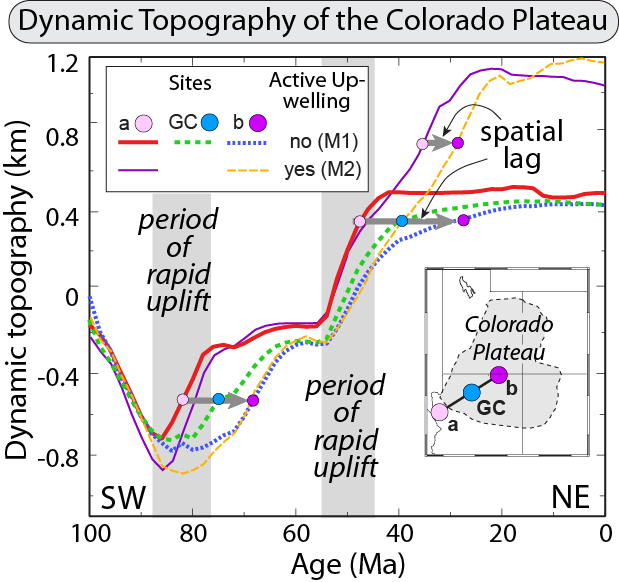 Burbank and Anderson, 2011, Tectonic Geomorphology, Chapter 11
Burbank and Anderson, 2011, Tectonic Geomorphology, Chapter 11
Burbank and Anderson, 2011, Tectonic Geomorphology, Chapter 11
Burbank and Anderson, 2011, Tectonic Geomorphology, Chapter 11
Burbank and Anderson, 2011, Tectonic Geomorphology, Chapter 11
Burbank and Anderson, 2011, Tectonic Geomorphology, Chapter 11
Burbank and Anderson, 2011, Tectonic Geomorphology, Chapter 11
Burbank and Anderson, 2011, Tectonic Geomorphology, Chapter 11
Burbank and Anderson, 2011, Tectonic Geomorphology, Chapter 11
Burbank and Anderson, 2011, Tectonic Geomorphology, Chapter 11
Burbank and Anderson, 2011, Tectonic Geomorphology, Chapter 11
Burbank and Anderson, 2011, Tectonic Geomorphology, Chapter 11
Burbank and Anderson, 2011, Tectonic Geomorphology, Chapter 11